GALERIAS DE ARTE
¿QUE ES?
Una galería de arte o museo de arte es un espacio para la exhibición y promoción del arte, especialmente del arte visual, y principalmente pintura y escultura,
    El concepto también es usado para designar el       establecimiento que además de exhibir y promocionar obras de arte, se dedica a su venta, siendo entonces por lo general un espacio más reducido (equivalente a cualquier otro local comercial) y limitando el periodo de exhibición a un tiempo determinado, pasado el cual se desmonta la "exposición" y se monta una nueva. El oficio y técnica de su gestión se denomina galerismo.
¿QUE AREAS O ESPACIOS TIENE?
-sala(s) de exposición(es)-bodega(s) con condiciones adecuadas para la obra que se guardara y de ser posible caja fuerte-taller de mantenimiento y restauración-baños-oficinas administrativas -bodega de intendencia -recibidor o loby-sala de conferencias-cafeteria-biblioteca, hemeroteca y archivo general
CENTROS CULTURALES DE LIMA
CENTRO CULTURAL BRITANICO
CENTRO CULTURAL DEL ICPNA
CENTRO CULTURAL ALIANZA FRANCESA
CENTRO CULTURAL CCORI WASI
LOURDES DAVIRAN OSORES
CENTRO CULTURAL BRITANICO
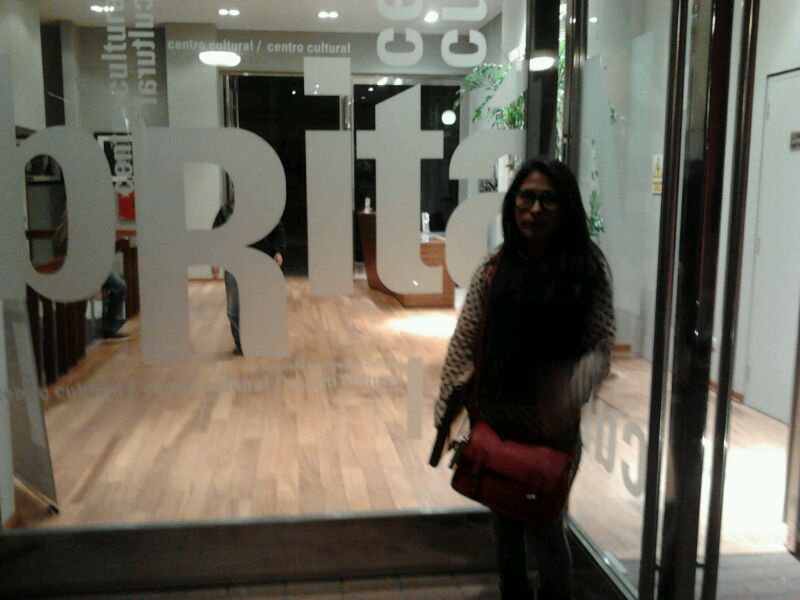 CENTRO CULTURAL DEL ICPNA
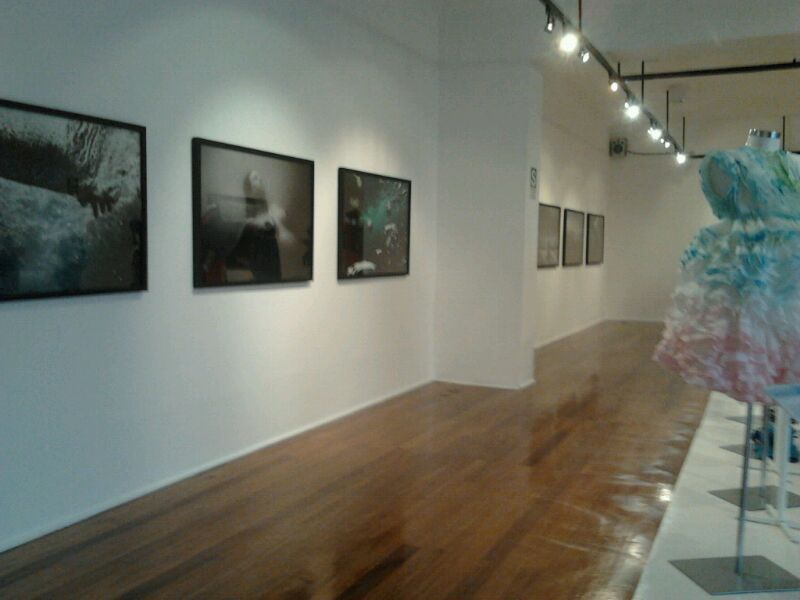 CENTRO CULTURAL ALIANZA FRANCESA
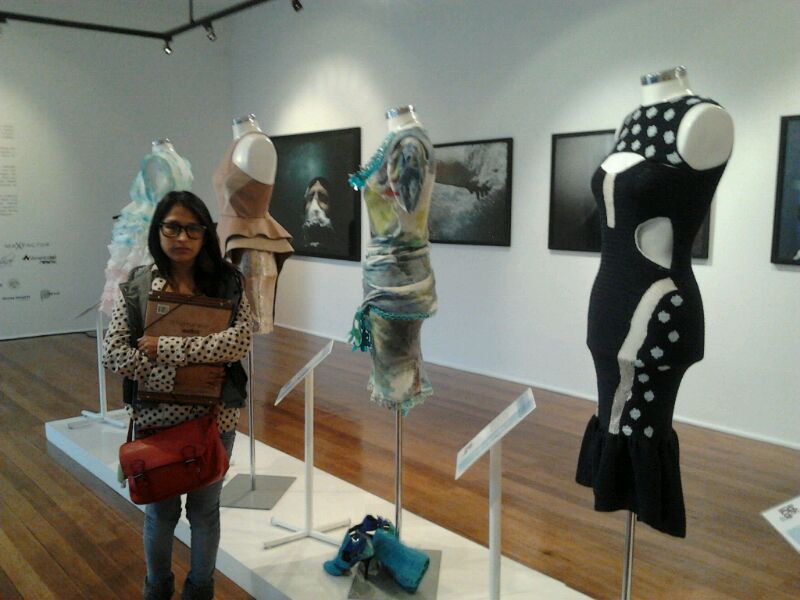 CENTRO CULTURAL CCORI WASI
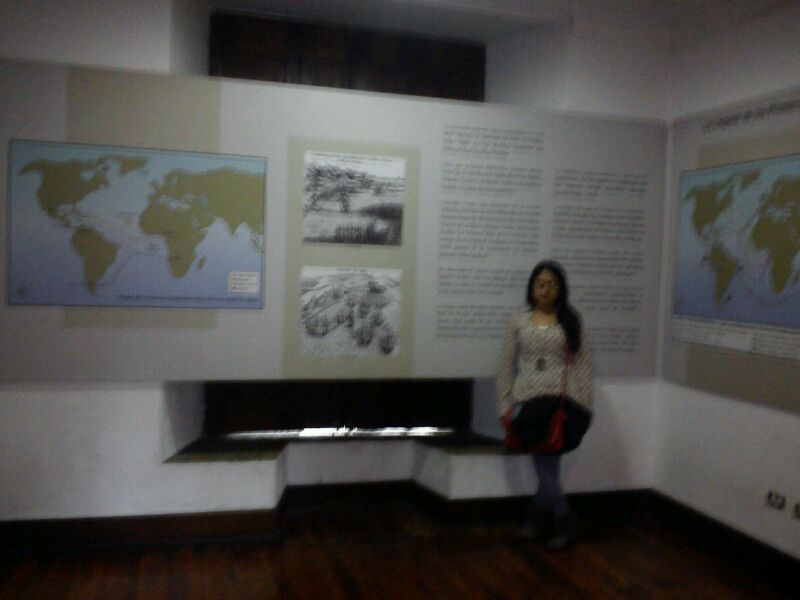 SALAS DE ARTE
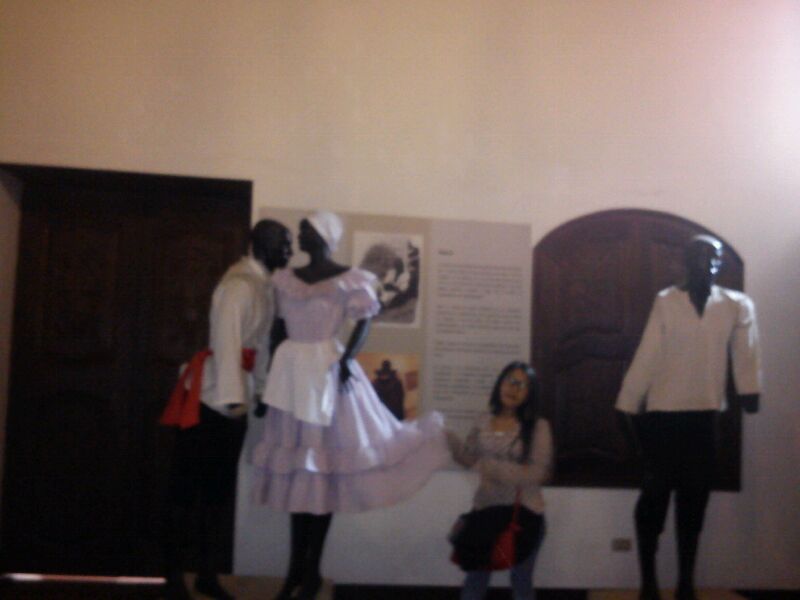 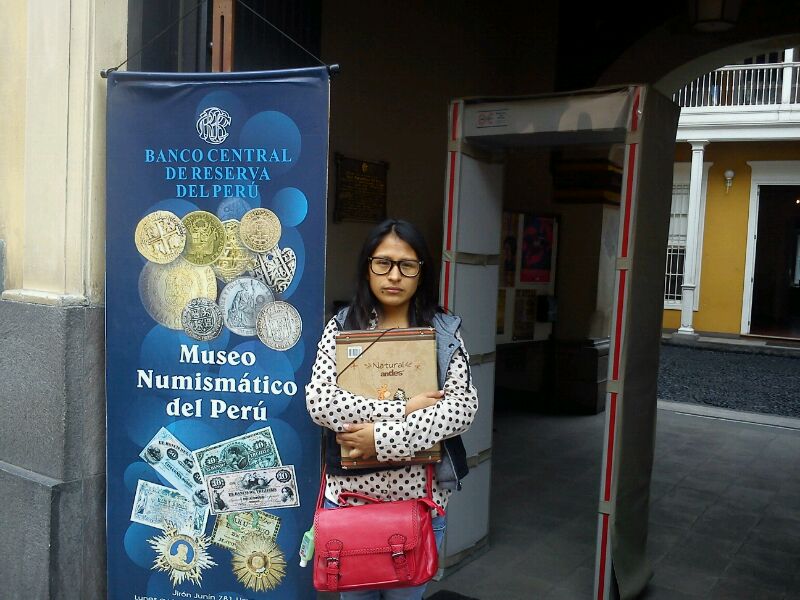 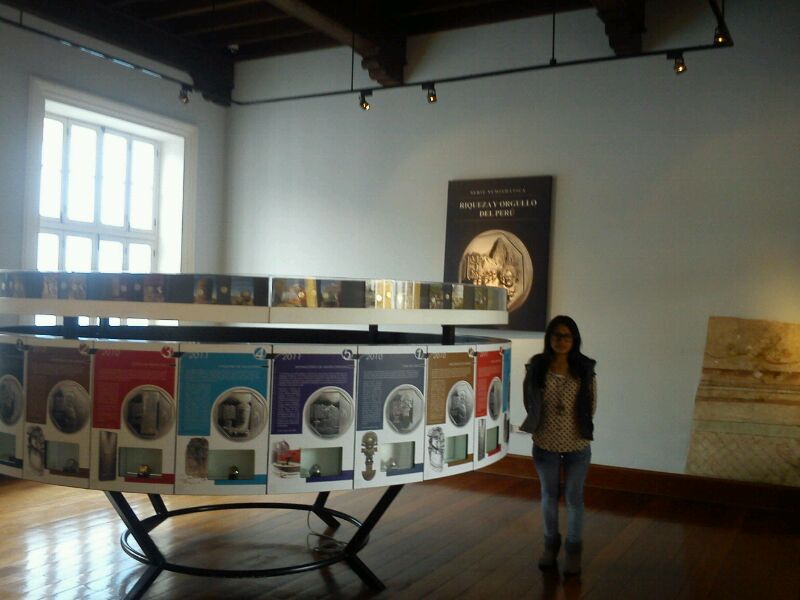 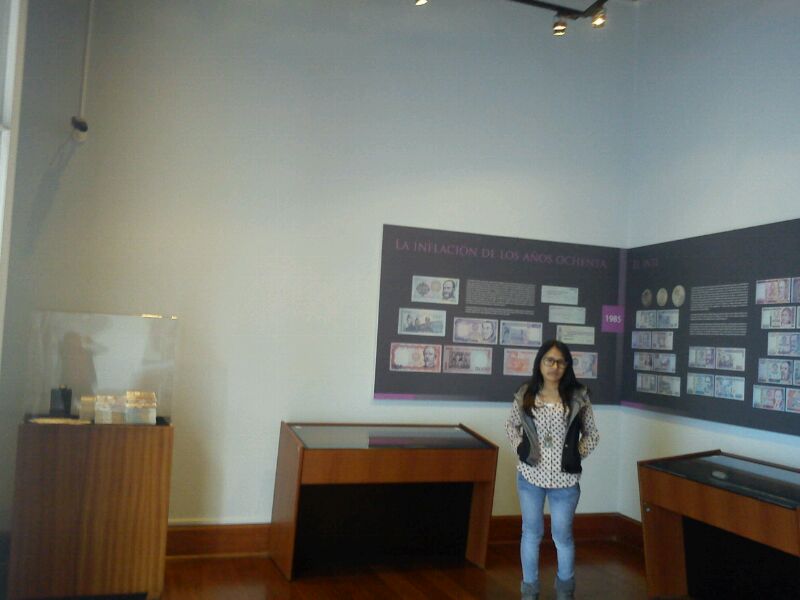 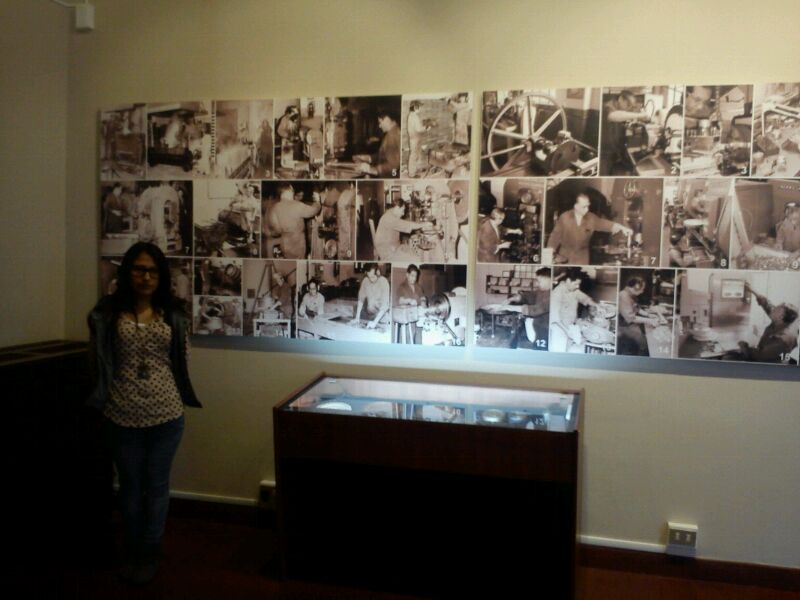 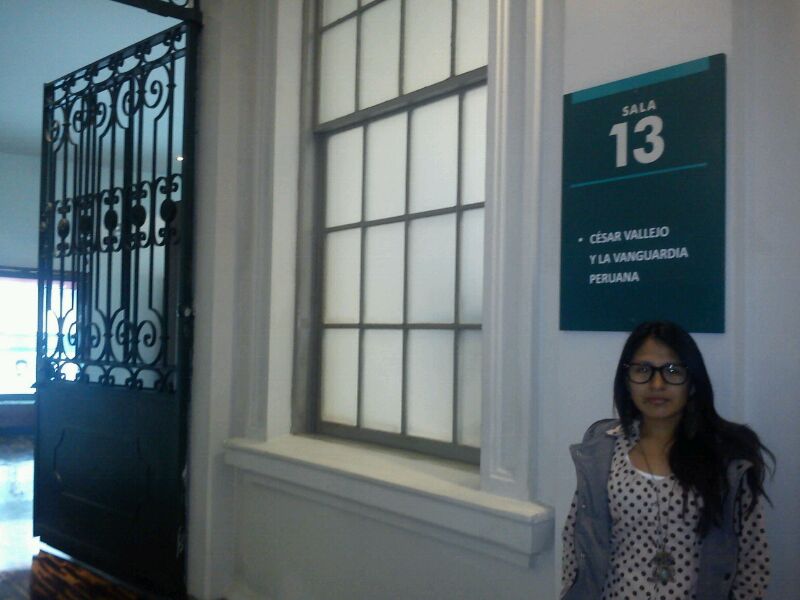 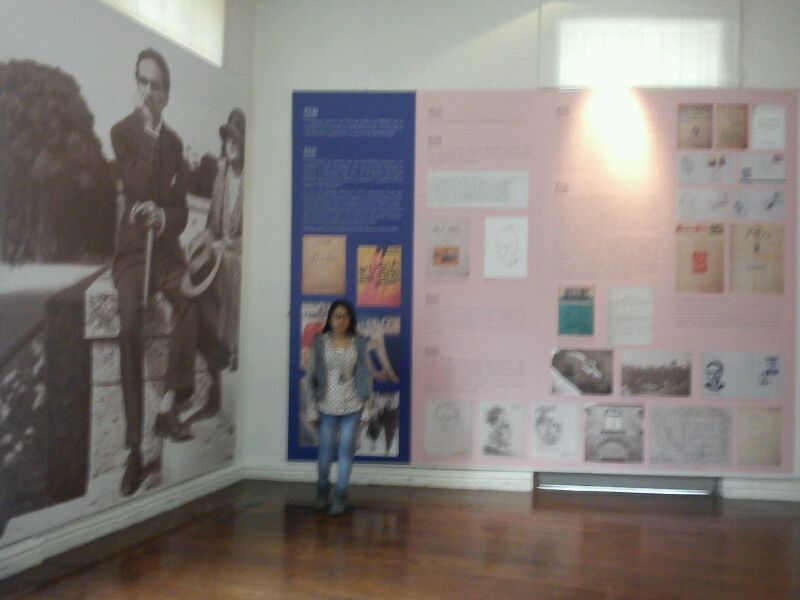 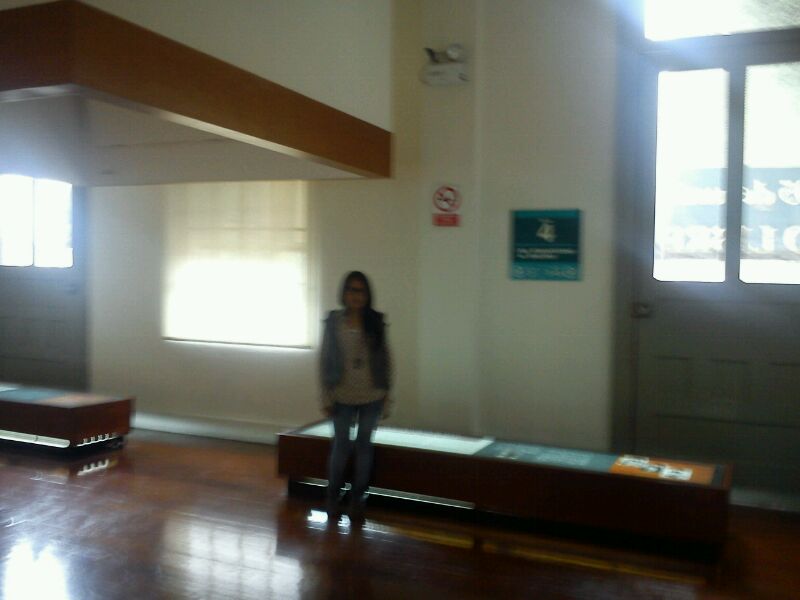 V
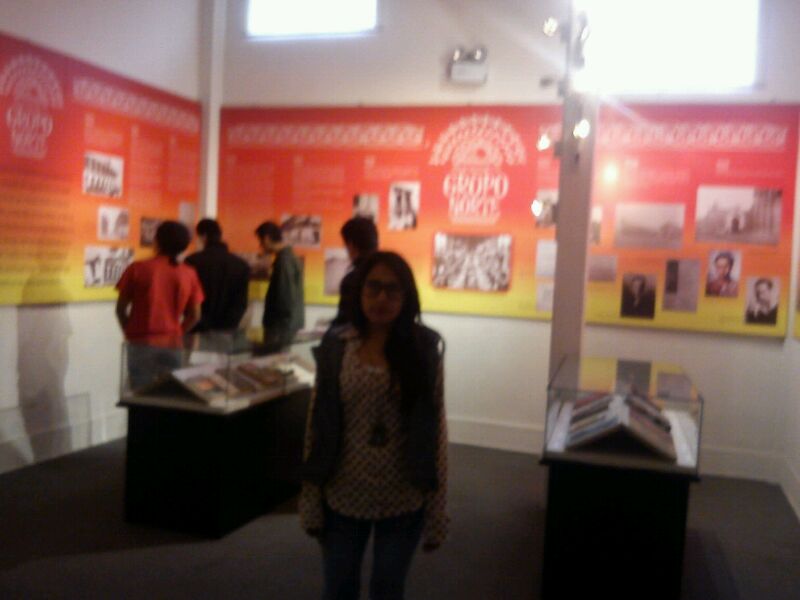 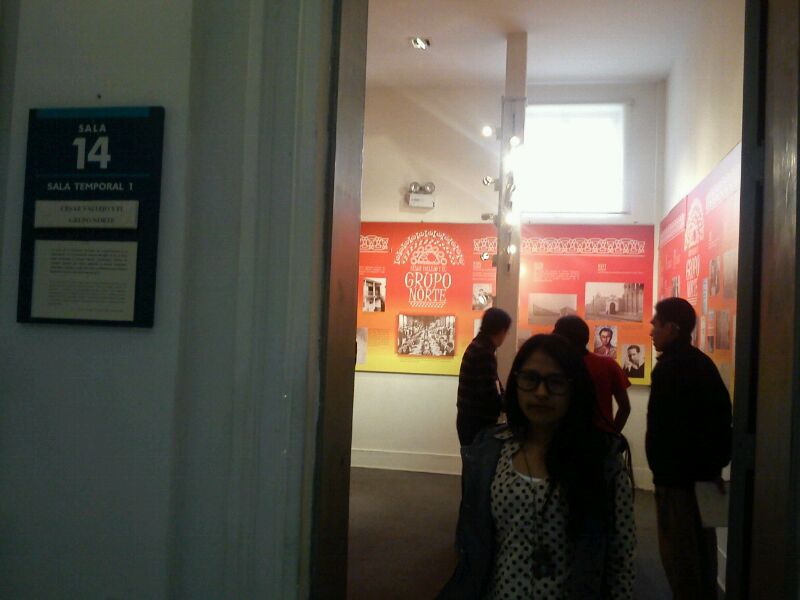 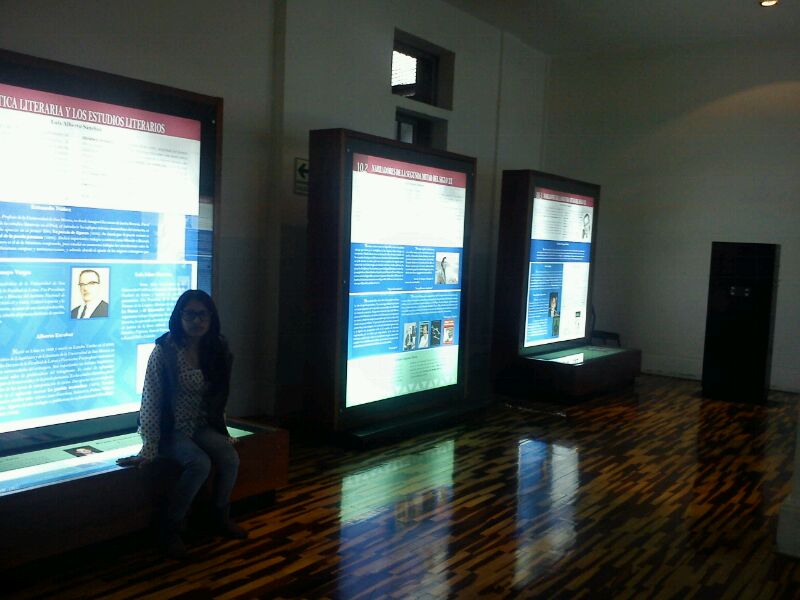 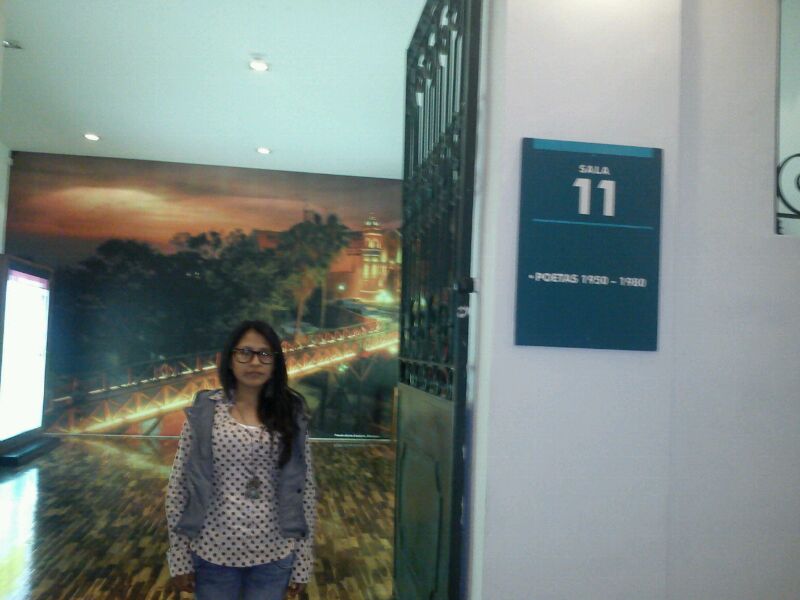 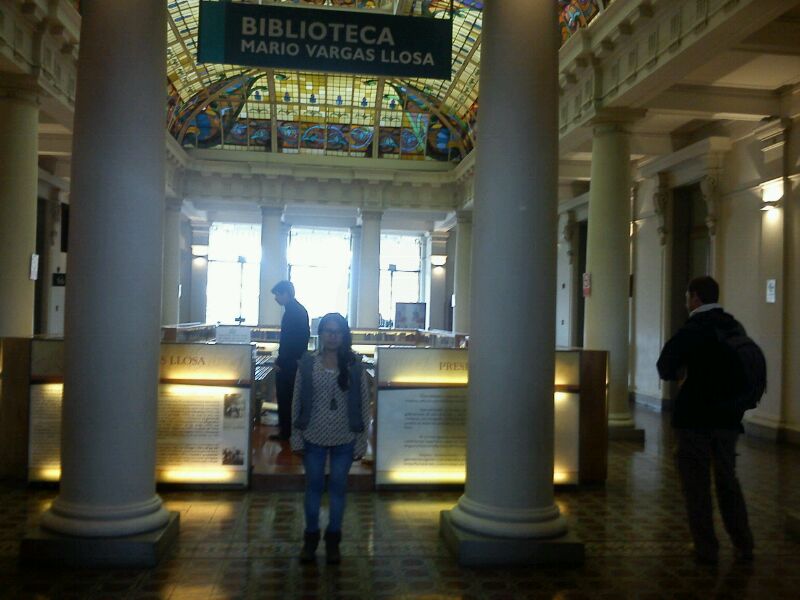 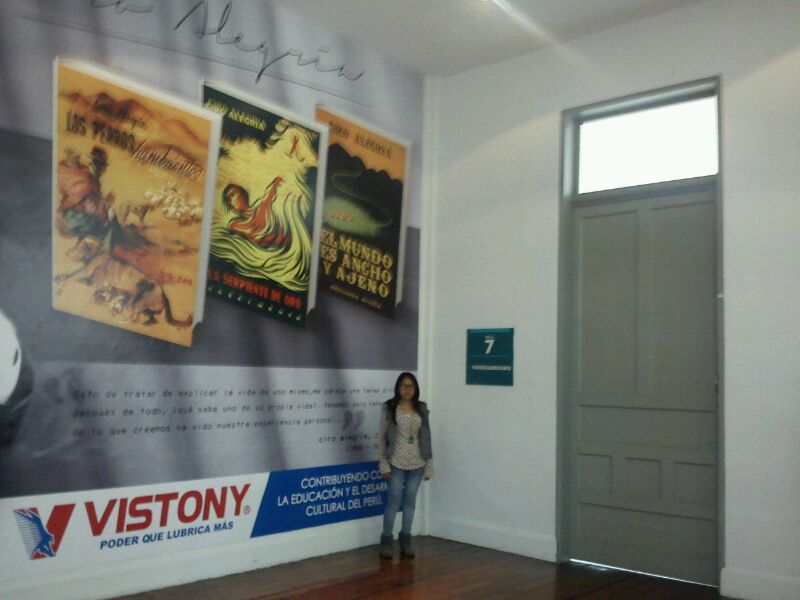 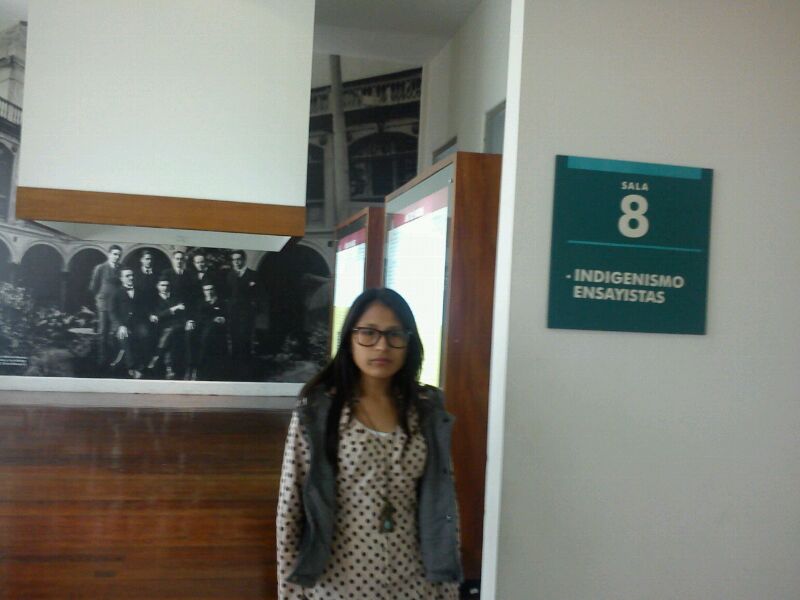 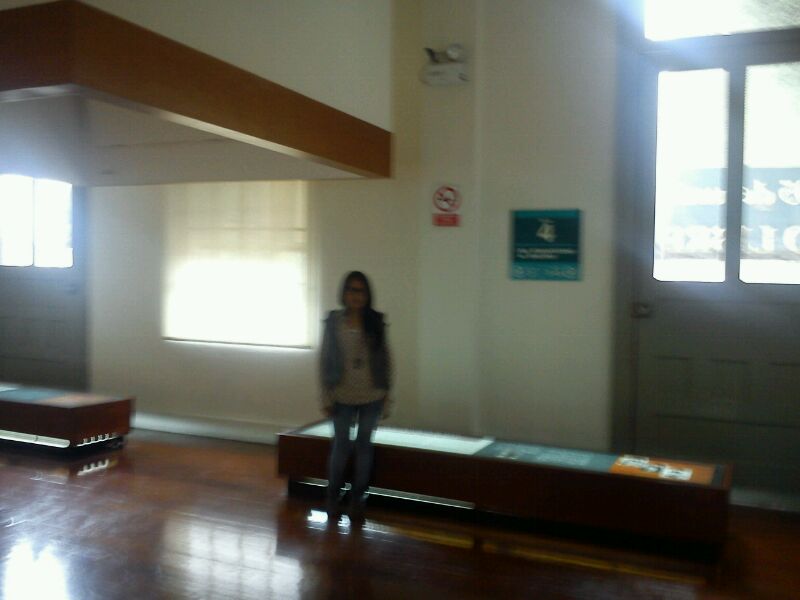 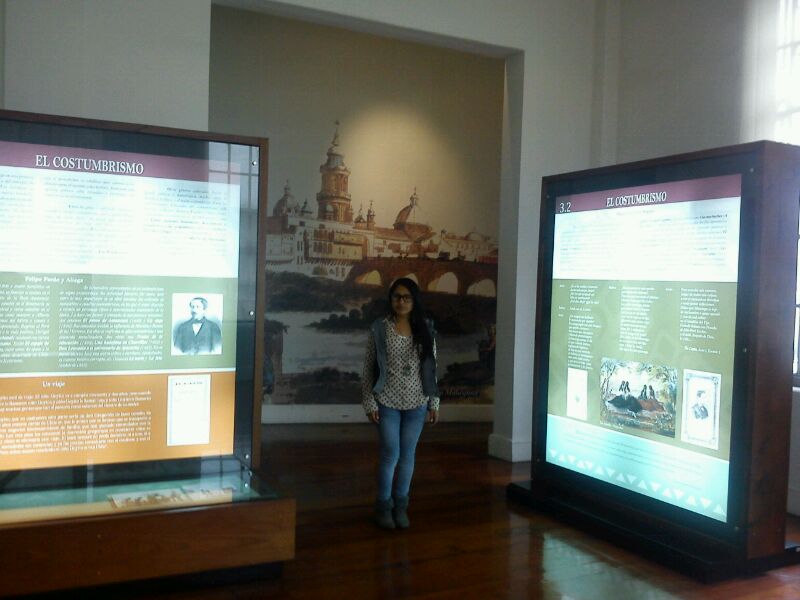 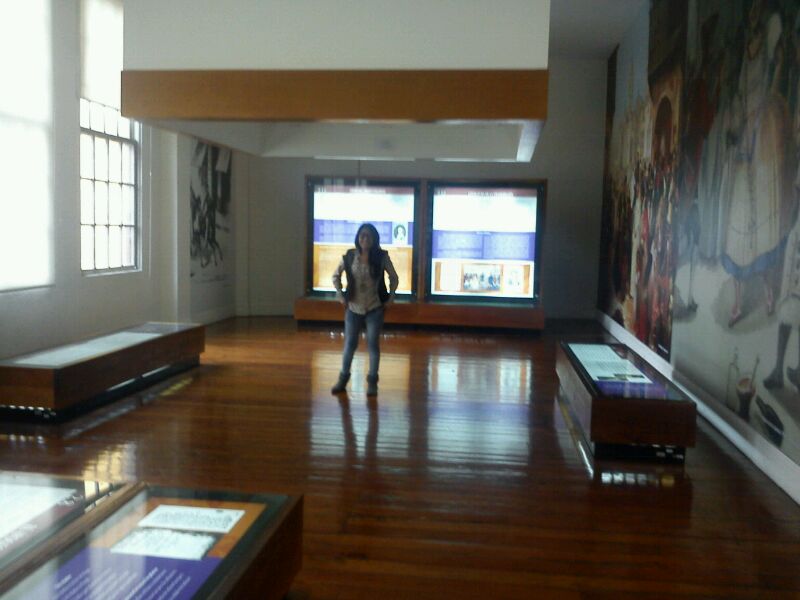 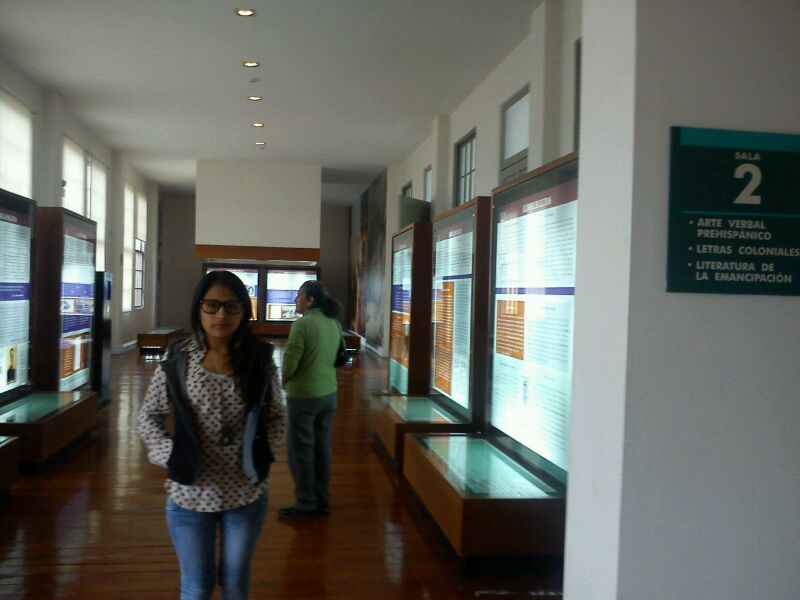 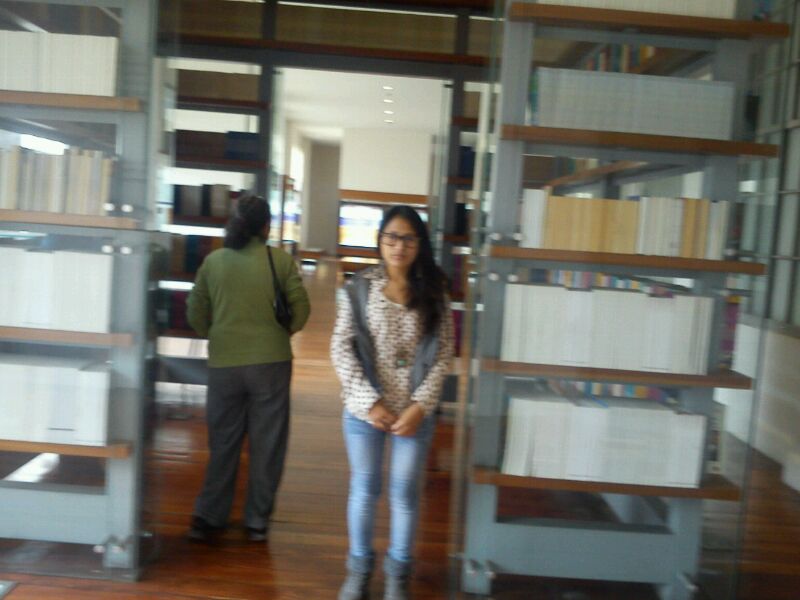 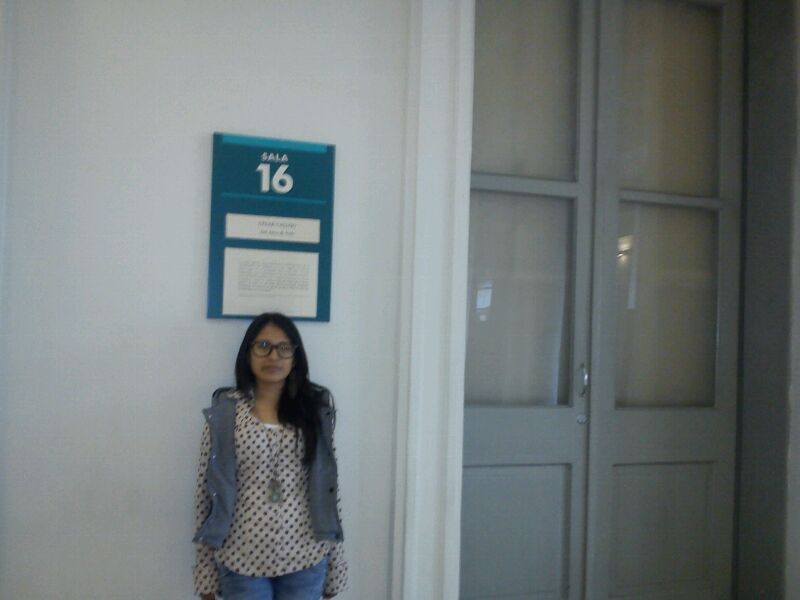 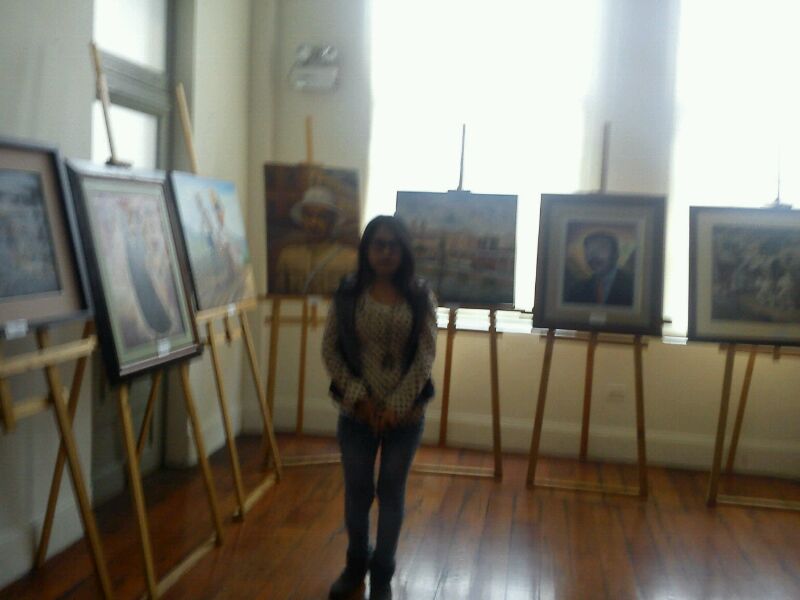 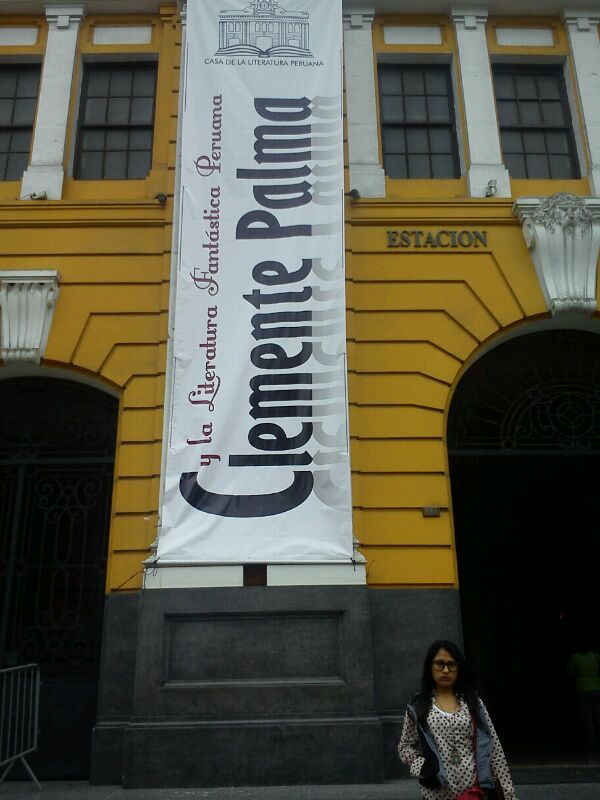 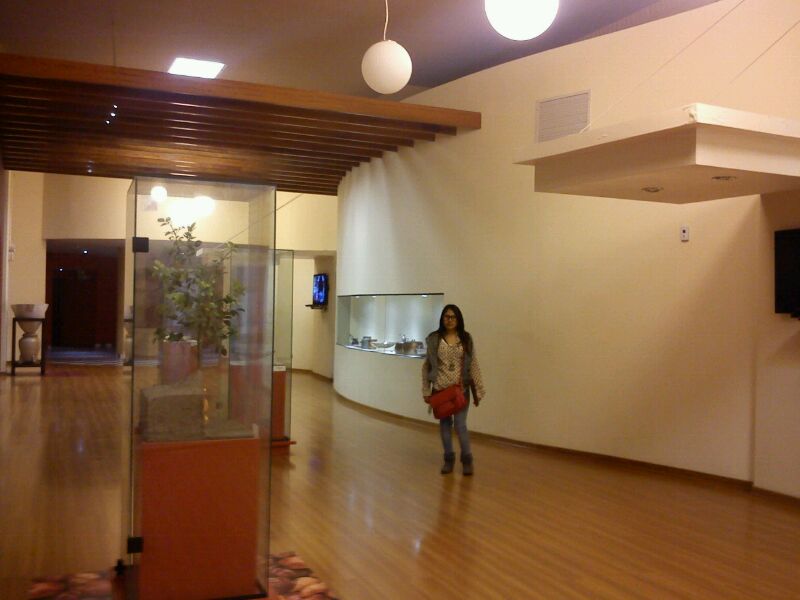 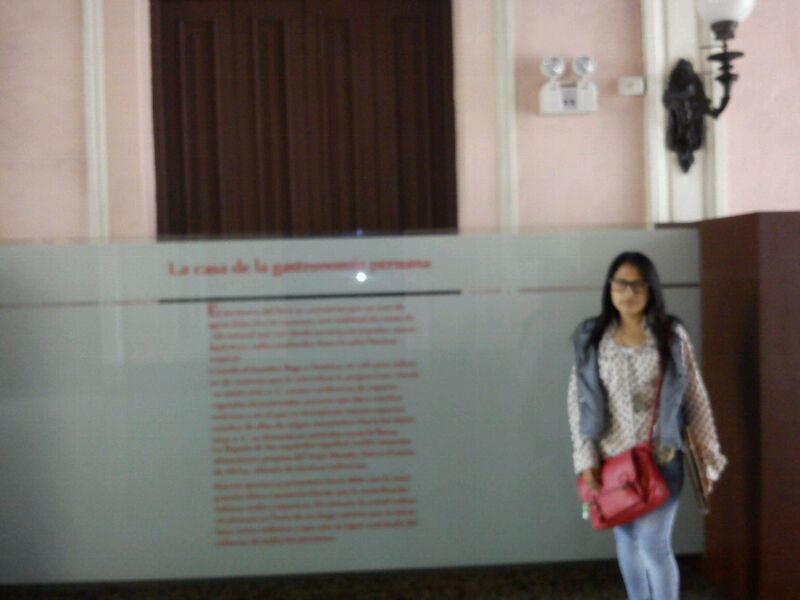 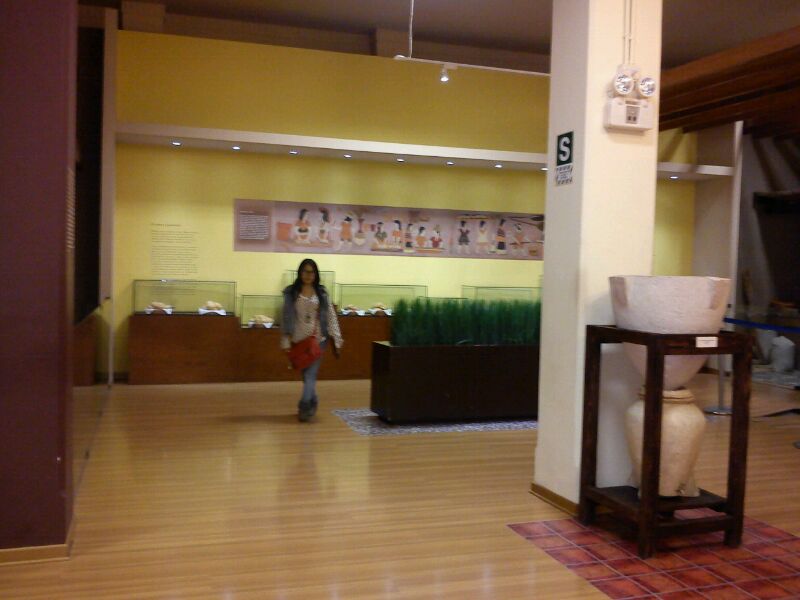 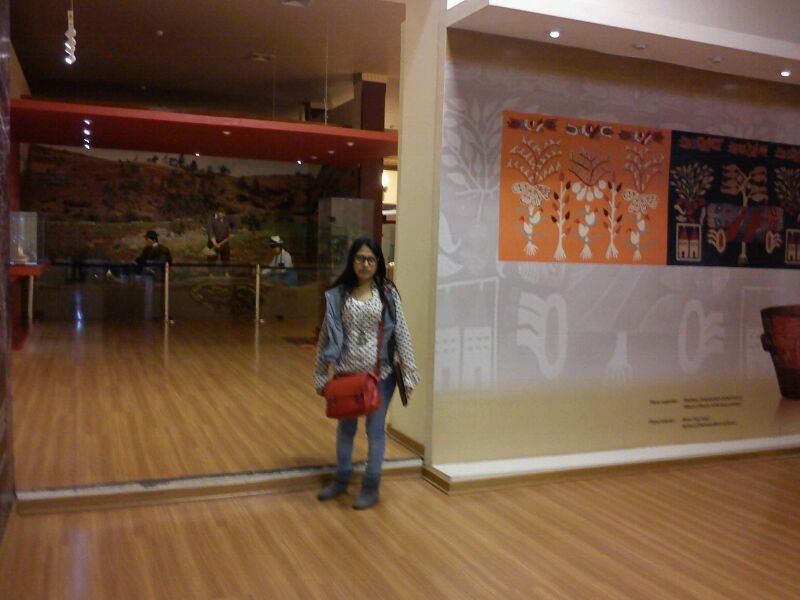 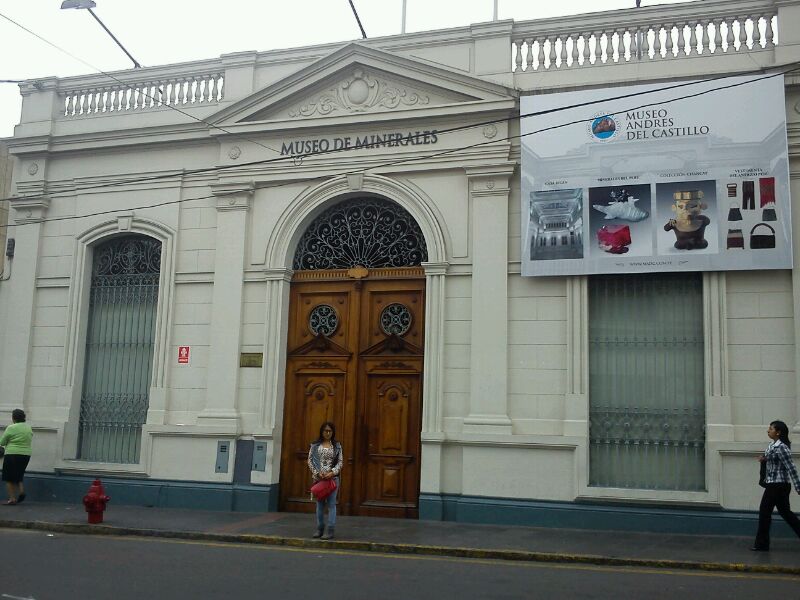 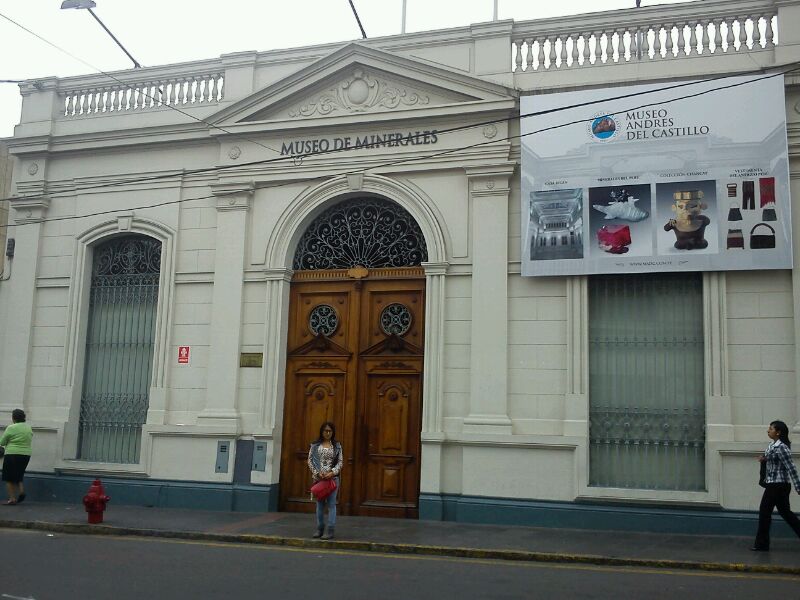